Fig. 2 Local production of CXCL13 in active multiple sclerosis lesions. cDNA was obtained from eight actively ...
Brain, Volume 129, Issue 1, January 2006, Pages 200–211, https://doi.org/10.1093/brain/awh680
The content of this slide may be subject to copyright: please see the slide notes for details.
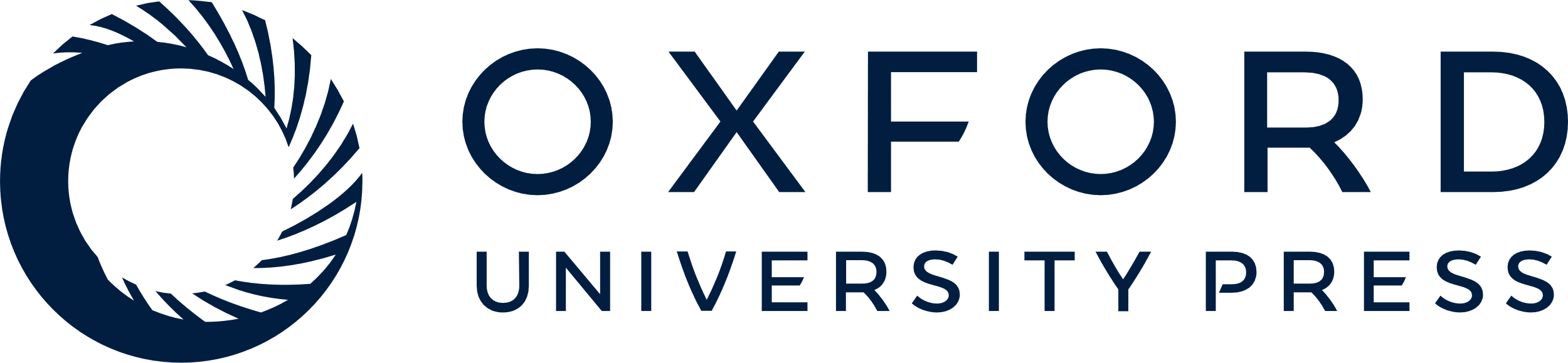 [Speaker Notes: Fig. 2 Local production of CXCL13 in active multiple sclerosis lesions. cDNA was obtained from eight actively demyelinating lesions of five multiple sclerosis patients, six chronic inactive lesions from one patient, and fifteen samples from three control donors. Within the actively demyelinating lesions, the values for the lesions from Patient 5 (early active lesions of a patient with RR-multiple sclerosis) are plotted as squares. Expression levels of individual tissue samples determined by quantitative PCR are shown as percentage of the housekeeping gene GAPDH. The median of each group is indicated. The P-value was calculated by the Mann–Whitney rank sum test.


Unless provided in the caption above, the following copyright applies to the content of this slide: © The Author (2005). Published by Oxford University Press on behalf of the Guarantors of Brain. All rights reserved. For Permissions, please email: journals.permissions@oxfordjournals.org]